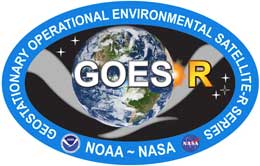 SOLAR ENERGY APPLICATIONS
Istvan Laszlo, NOAA/NESDIS/STAR
Hongqing Liu, DELL GS
Vladimir Kondratovich, ERT
2011 GOES-R Risk Reduction Annual Review, 21-23 Sep 2011, Huntsville, AL
THE “GOES SOLAR RADIATION PRODUCTS IN SUPPORT OF RENEWABLE ENERGY” PROJECT
Team: 
NOAA/STAR: I. Laszlo (PI), H. Liu (co-I), V. Kondratovich; A. Heidinger, M. Goldberg, F. Weng;
NOAA/OAR/ESRL: E. Dutton; 
US Department of Energy (DOE)/National Renewable Energy Laboratory (NREL): B. Walter, T. Stoffel,  M. Sengupta
2
SOLAR RESOURCE DATA NEED
Solar power has been growing at an annual rate of 40% in recent years. By 2025 it could grow to 10% of U.S. power needs.
Sunlight is the fuel for solar power generation technologies. Need to know quality and future availability of the fuel for accurate analysis of system performance. 
Variability of sunlight is probably the single greatest uncertainty in a plant’s predicted performance [1]. 
Solar resource data is used for
Site selection 
Predicting annual plant output 
Analysis of temporal performance and operating strategy. 
Solar resource data needed:
direct normal irradiance (DNI)
diffuse horizontal irradiance (DHI)
global horizontal irradiance (GHI=DNI*cos(SZA)+DHI)
Neither current operational nor future GOES-R solar product contain all components as output.
[1] Stoffel et al., Concentrating solar power – Best practices handbook for the collection and use of solar resource data, NREL/TP-550-47465, Sep 2010
3
THE “GOES SOLAR RADIATION PRODUCTS IN SUPPORT OF RENEWABLE ENERGY” PROJECT
Objective: 
Modify/improve and test the geostationary solar radiation budget algorithms such that they meet the requirements of solar energy (SE) applications.
Tasks: 
increase spatial resolution of GSIP & GOES-R products (GPSDI,R3);
add direct normal and diffuse radiation as products (R3);
add tailored products (R3);
create and evaluate climatology of GOES-based solar radiation data for renewable energy (R3)
Explore “pseudo” forecast of SE
4
ACCOMPLISHMENTS
Note: Due to contracting/hiring issues the project start was delayed by almost a year
5
GSIP-CONUS climatology FOR SE
6
GAP FILLING (1)GSIP-CONUS
For climatology data without gaps are needed
Time interpolation, TI 
uses cell values one hour before and/or one hour after
Space interpolation, SI 
uses “good” neighboring cells 
“+” cells have higher correlation with and smaller bias from the true value than “x” cells.  Both are used with “+” cells having higher rank (priority).
7
GAP FILLING (2)GSIP-CONUS
Decision tree selects the possible interpolation scheme with highest rank.
Interpolations are iterated on a day worth of data until the last gap is filled or until the limit of iterations is reached (5).
8
GSIP-CONUS DATA ENHANCEMENTS Gap filling - example (1)
Temporal Interpolation (TI)
Original image
Gap-filled image
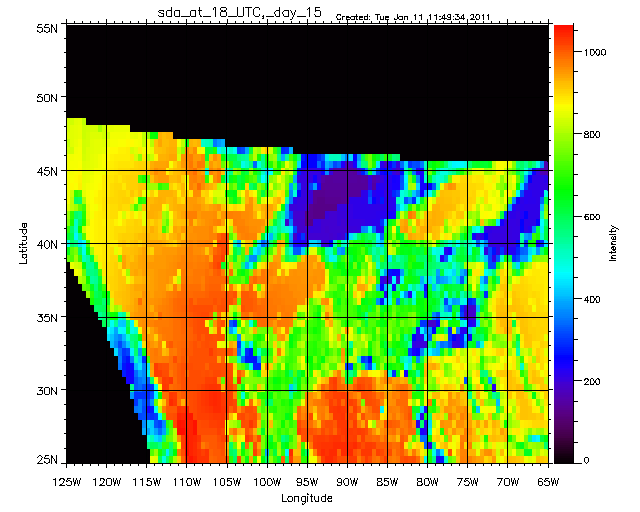 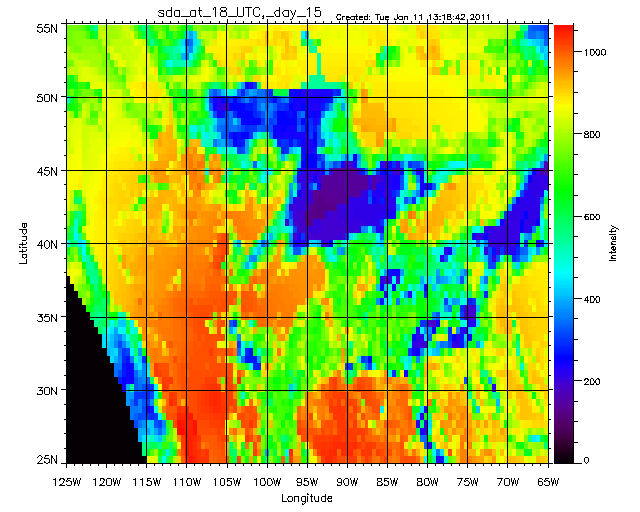 9
GSIP-CONUS DATA ENHANCEMENTS Gap filling - example (2)
More complicated case: later image is also “damaged” – TI are SI are combined.
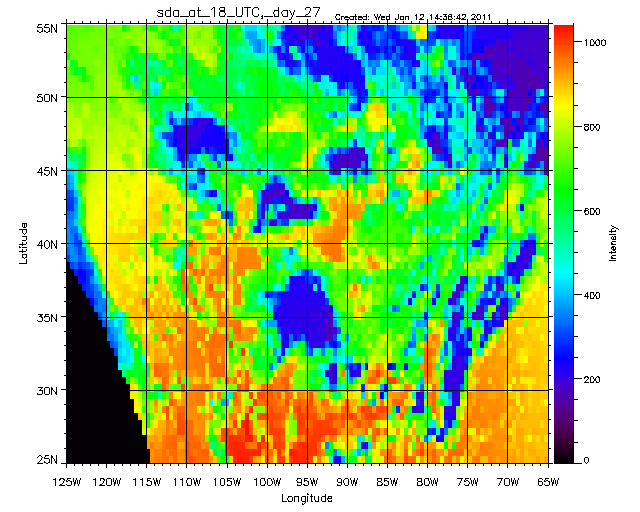 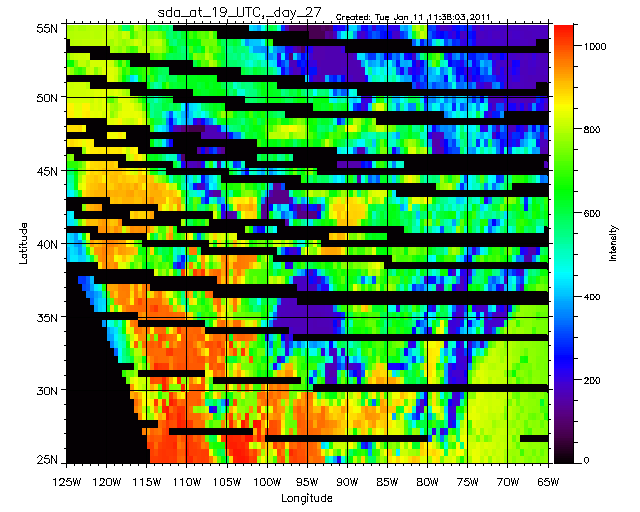 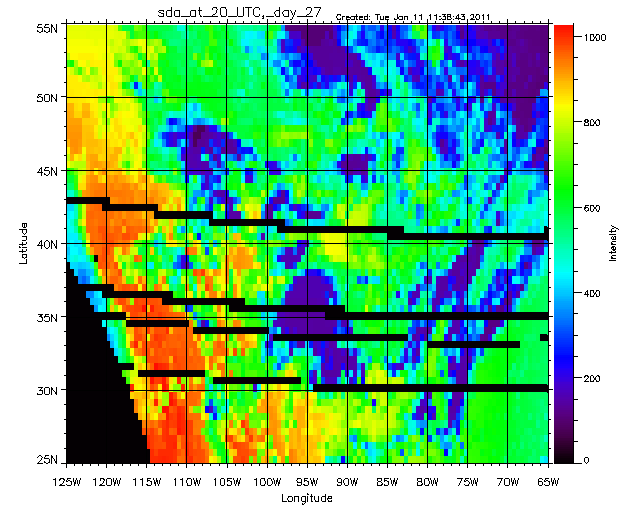 Time
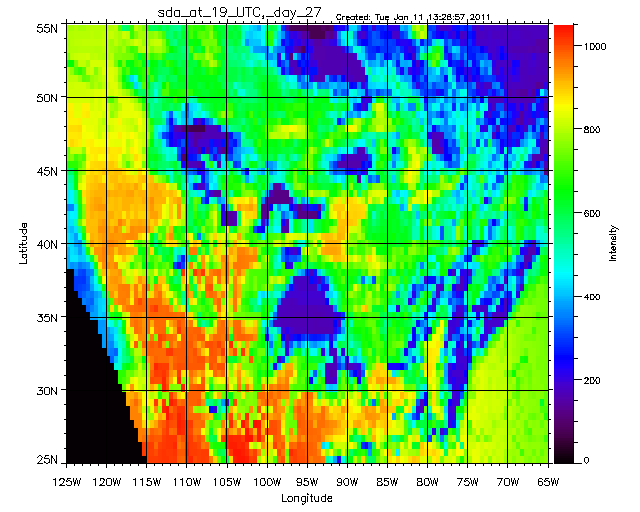 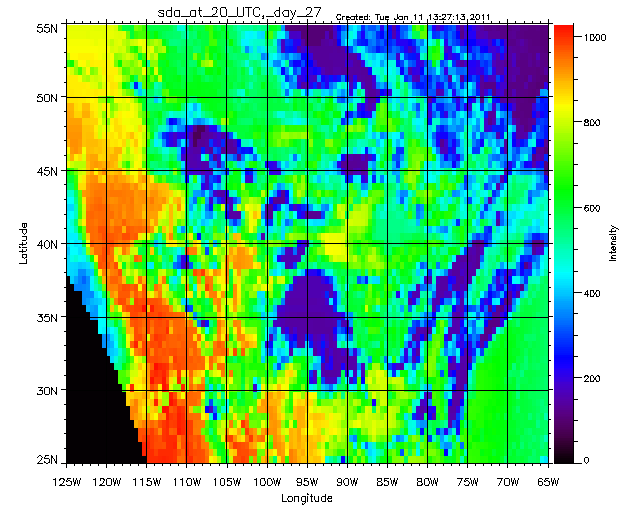 Gap-filled central image
Gap-filled right image
10
GSIP-CONUS DATA EVALUATION
Gap-filled data are adjusted
Applied seasonally-dependent empirical adjustments to clear and overcast GSIP fluxes
Adjustments were derived from one year of data per satellite
Adjustment also considered uncertainty in SURFRAD (~ 11 Wm-2)
Adjusted fluxes are compared with data from SURFRAD (7 sites)
Spatial/temporal representation of ground measurements and that of satellite retrievals differ
Applied a similarity filter (SF) ≤ 0.5 
	SF = {([(1 – CF)2 + (CF – R)2 ]/2)}-1/2 
		CF: GSIP clear fraction
		R: ratio of direct to total downwelling flux from ground
11
GSIP-CONUS DATA EVALUATION
Avg.Rel.Error= (Σ|Fgi – Fsi|)/ΣFsi                         Bias =  (Σ(Fgi – Fsi))/ΣFsi
F: GHI; g: GSIP; s: SURFRAD
Hourly averages of GHI
Monthly averages of GHI
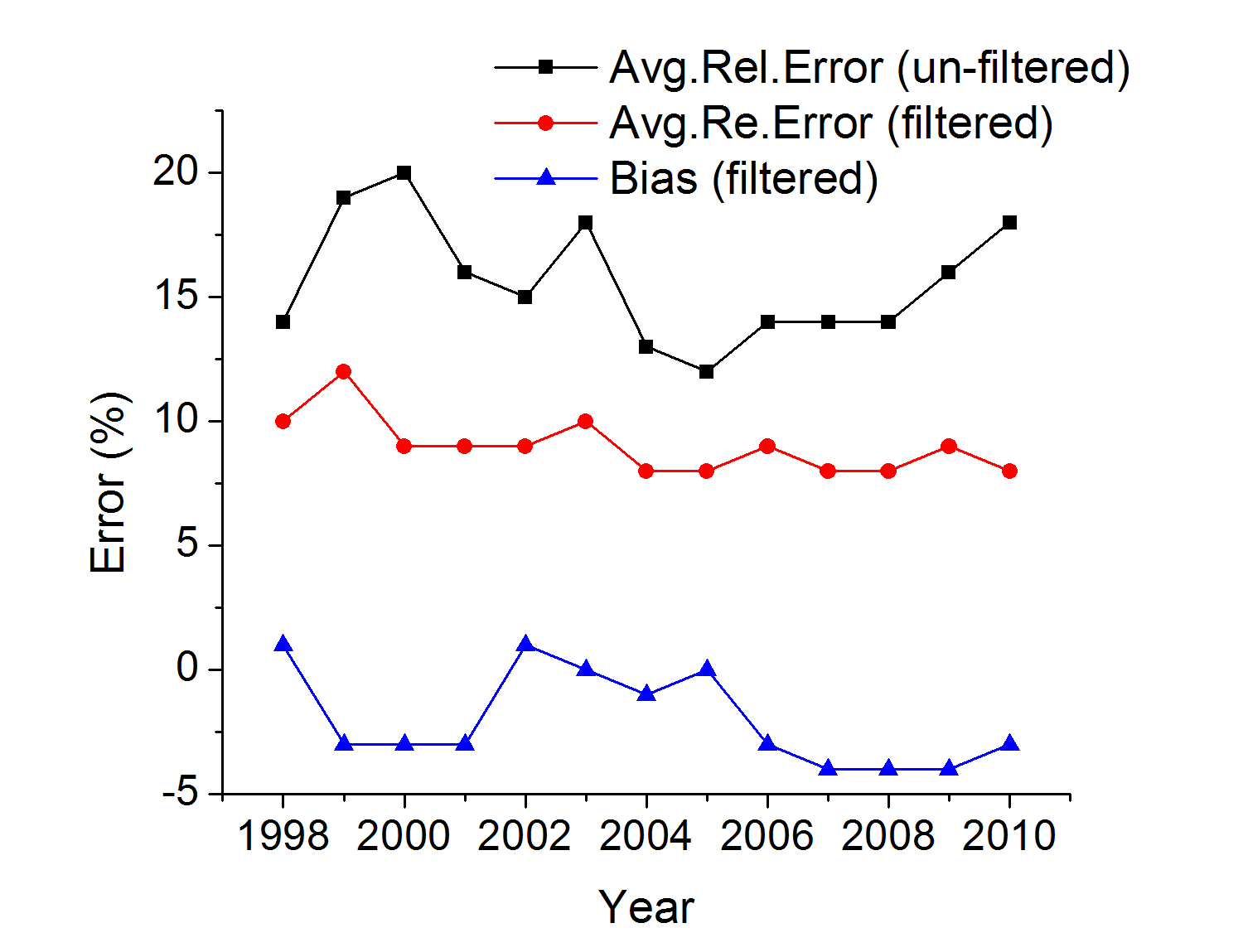 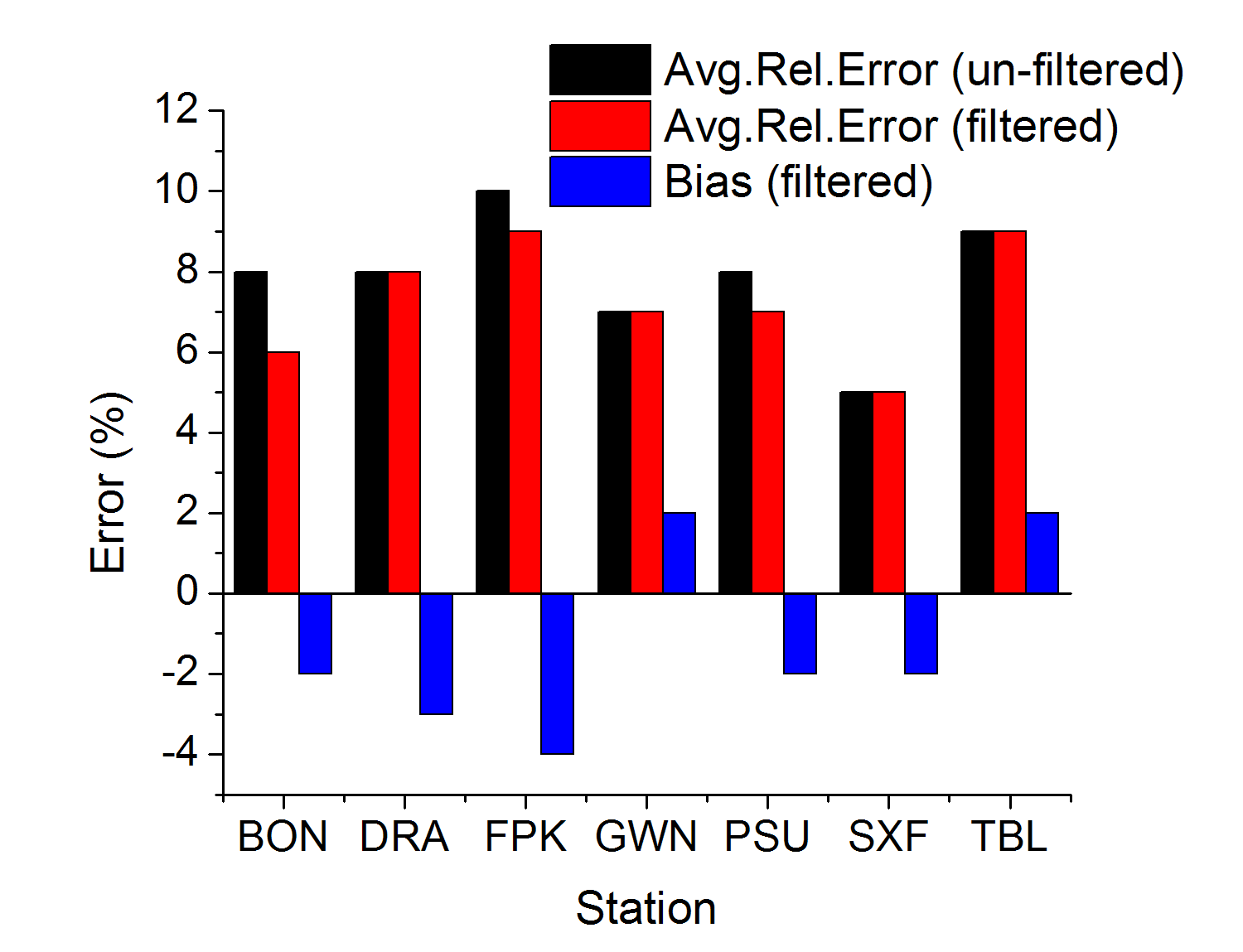 12
SE PARAMETERSGSIP-CONUS Data
13
GSIP-V2 SE EXAMPLES
14
INCREASED SPATIAL RESOLUTIONGSIP-v2 Examples (1)
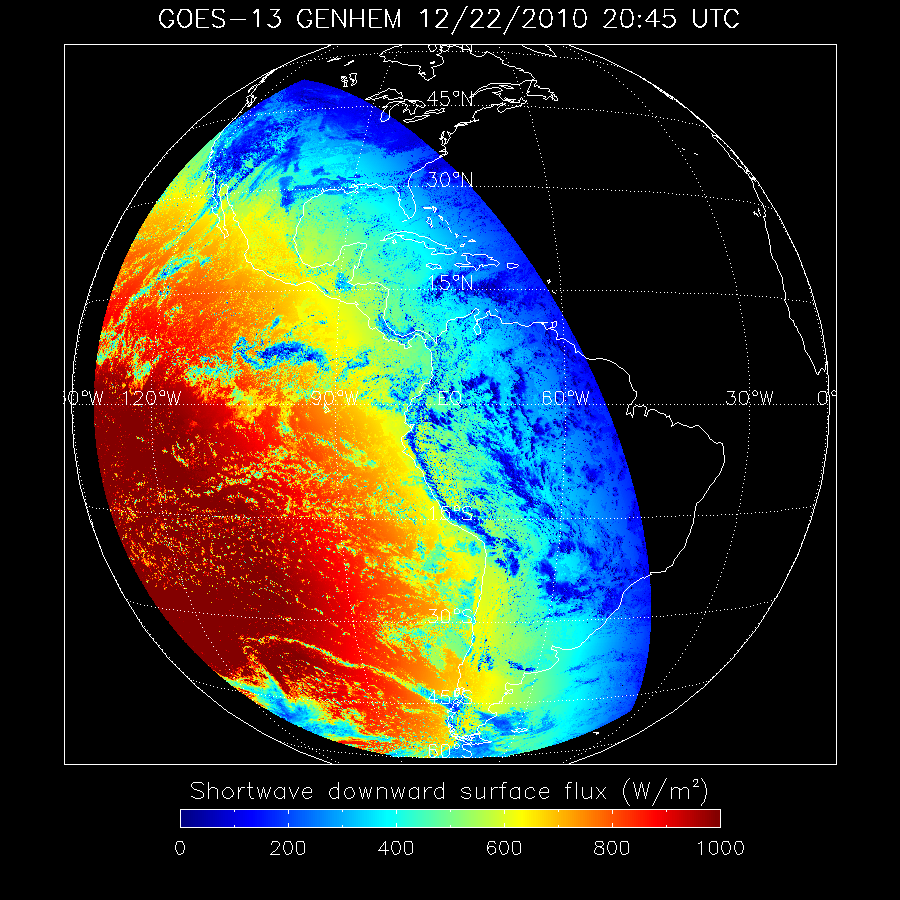 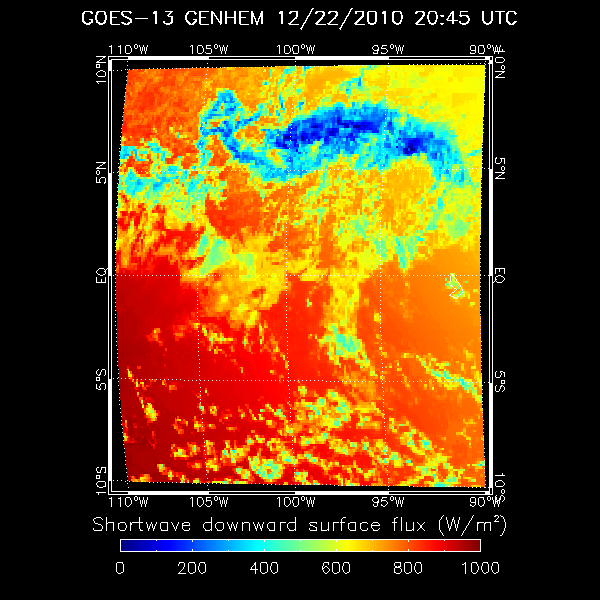 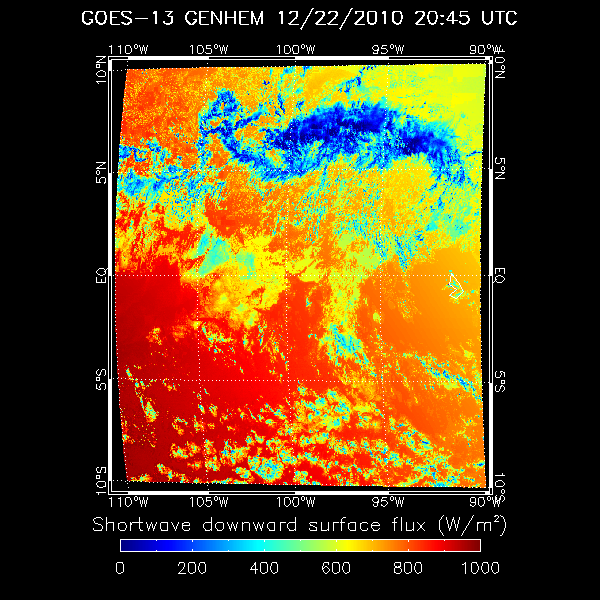 14 km
4 km
15
SE PARAMETERSGSIP-v2 Examples
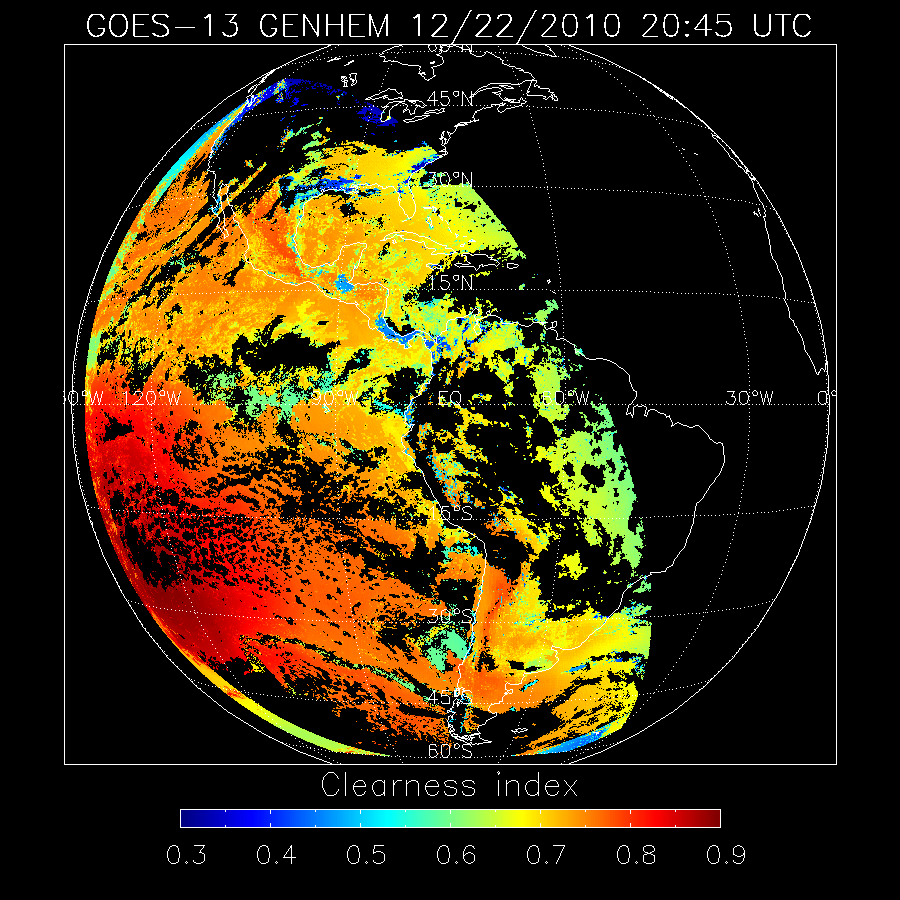 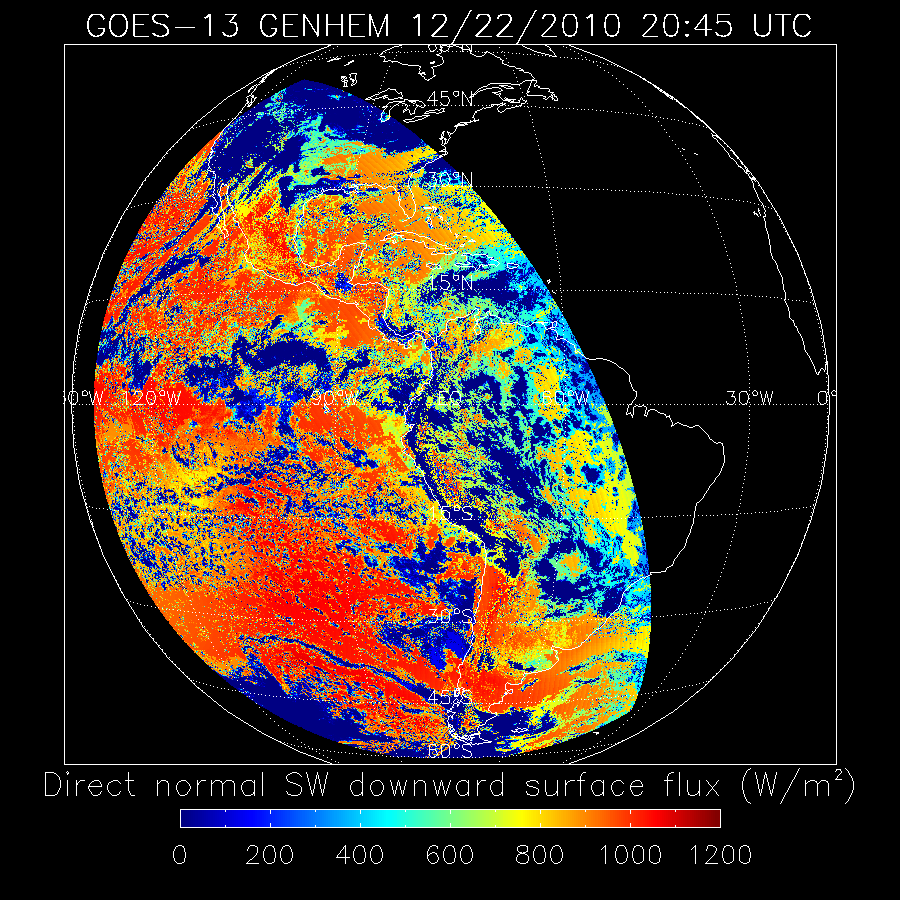 16
GOES-R ABI FLUX EVALUATION
17
VALIDATION SITES AND TIMES
Sites: 12 stations within current GOES domain: 
BON, DRA, FPK, GWN, PSU, SXF, TBL (SURFRAD)
COV (COVE)
E13 (ARM)
BER, BOU, KWA (CMDL)
Time Period:  
2000.03 – 2009.12 (Terra);
	2002.07 – 2009.12 (Aqua) for SURFRAD and COVE stations;
2000.03 – 2006.06 (Terra); 
	2002.07 – 2005.02 (Aqua) for ARM and CMDL stations.
Retrieval spatial scale: 5 km (from MODIS data/products)
Ground data temporal scale: 15-min average
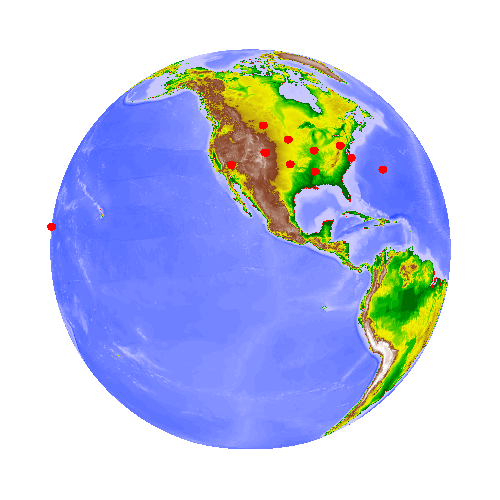 FPK
SXF
PSU
BON
BOU
COV
DRA
E13
BER
TBL
GWN
KWA
18
VALIDATION – ALL SKY
Validation of retrieved DSR and DIR against ground measurements.
Not a good way
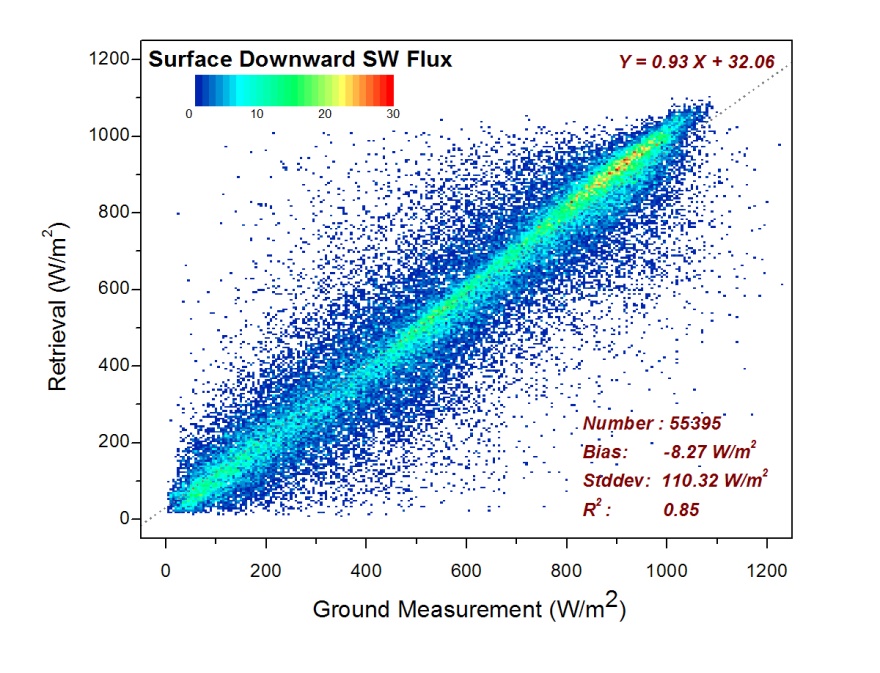 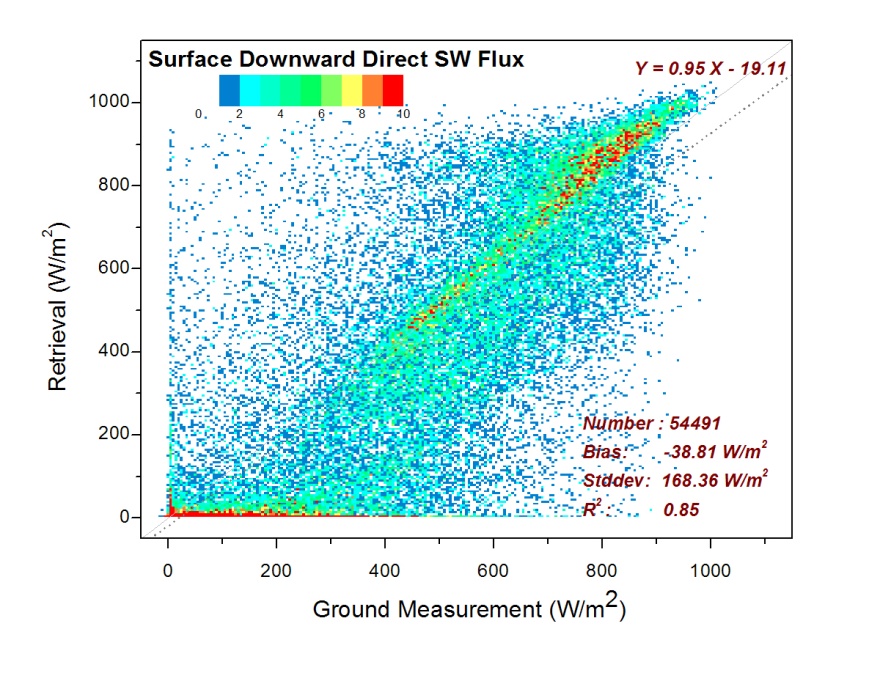 19
VALIDATION – ALL SKY
Same cloud fraction from both satellite and ground.
Still not a good way
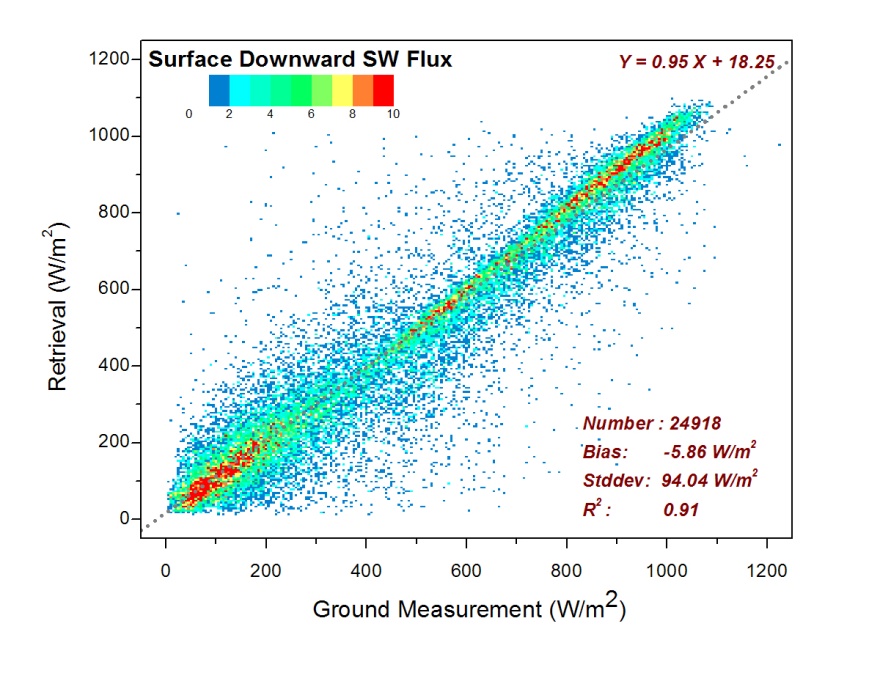 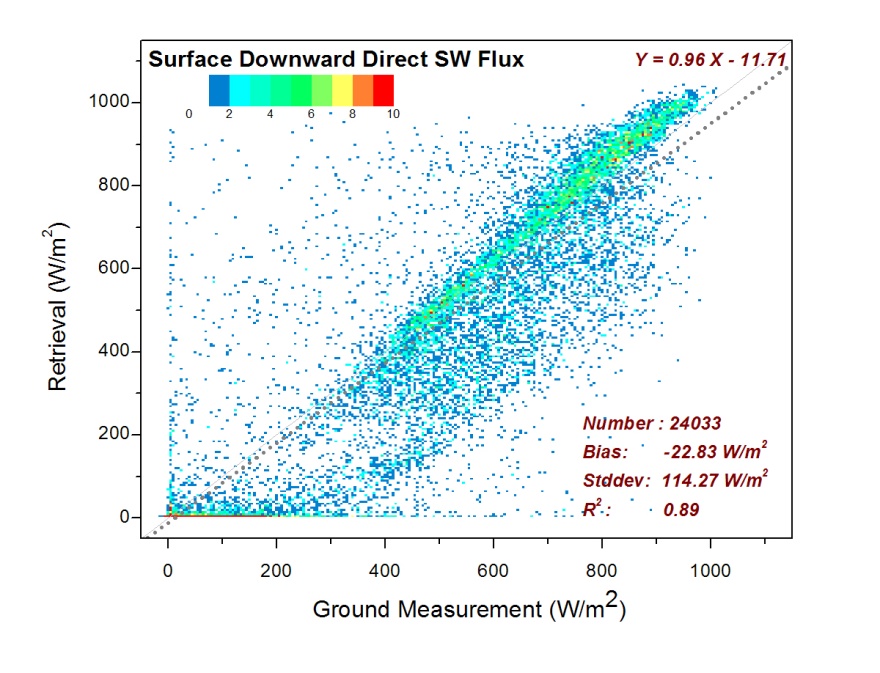 20
VALIDATION - OVERCAST
Validation of DSR against ground measurement:
Left:   100% cloudy sky is identified by satellite
Right: both satellite and ground report 100% cloudy sky
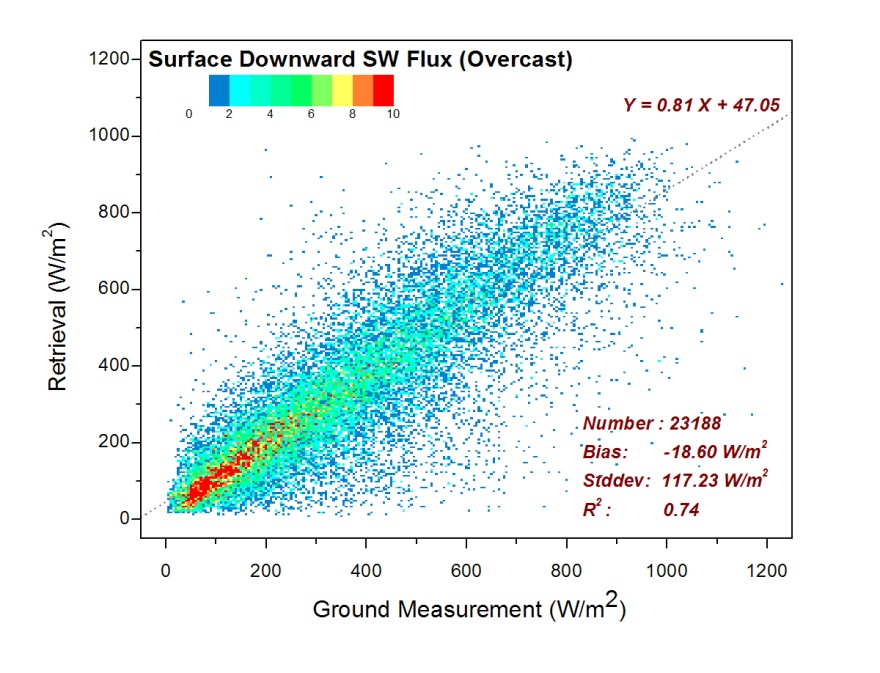 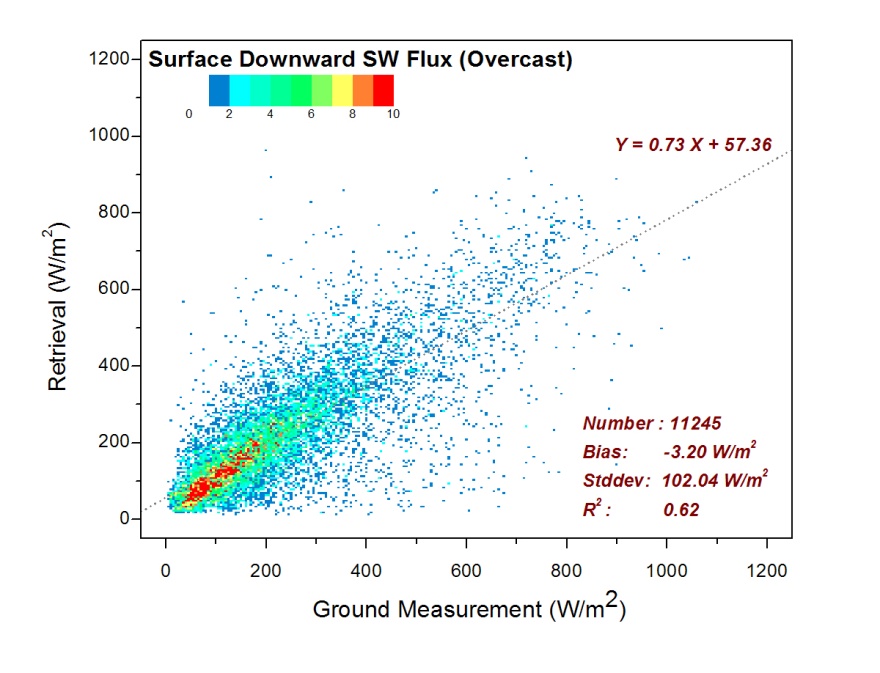 21
VALIDATION – OVERCAST
Validation of DIR against ground measurement:
Left:   100% cloudy sky is identified by satellite
Right: both satellite and ground report 100% cloudy sky
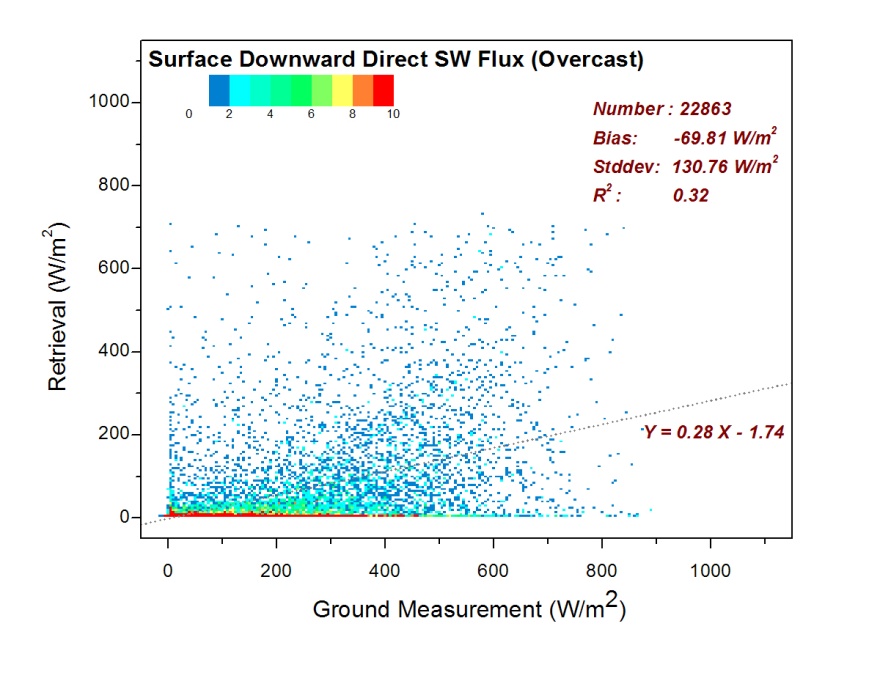 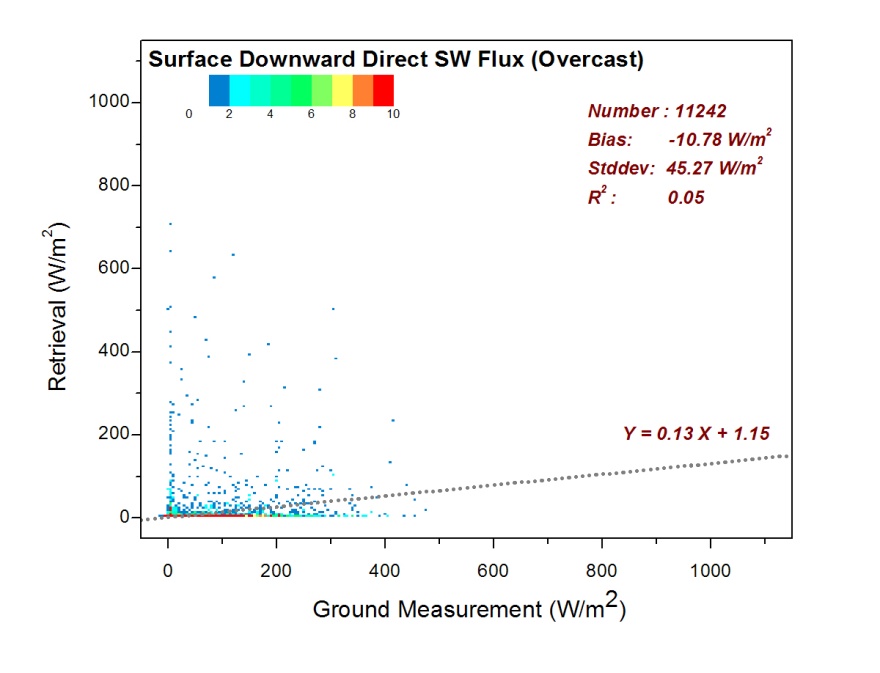 22
VALIDATION – CLEAR SKY
Validation of DSR against ground measurement:
Left:   100% clear sky is identified by satellite
Right: both satellite and ground report 100% clear sky
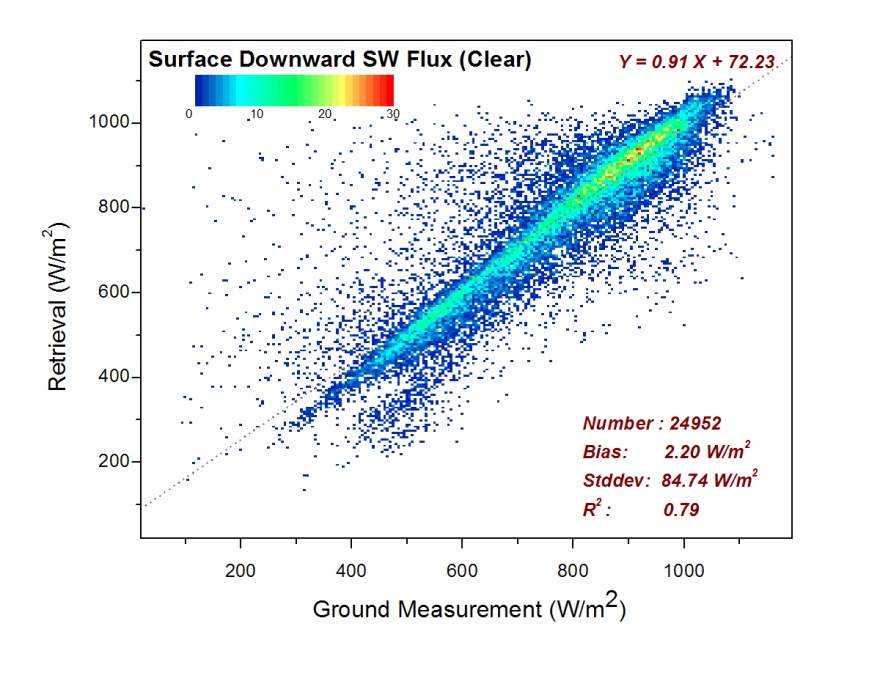 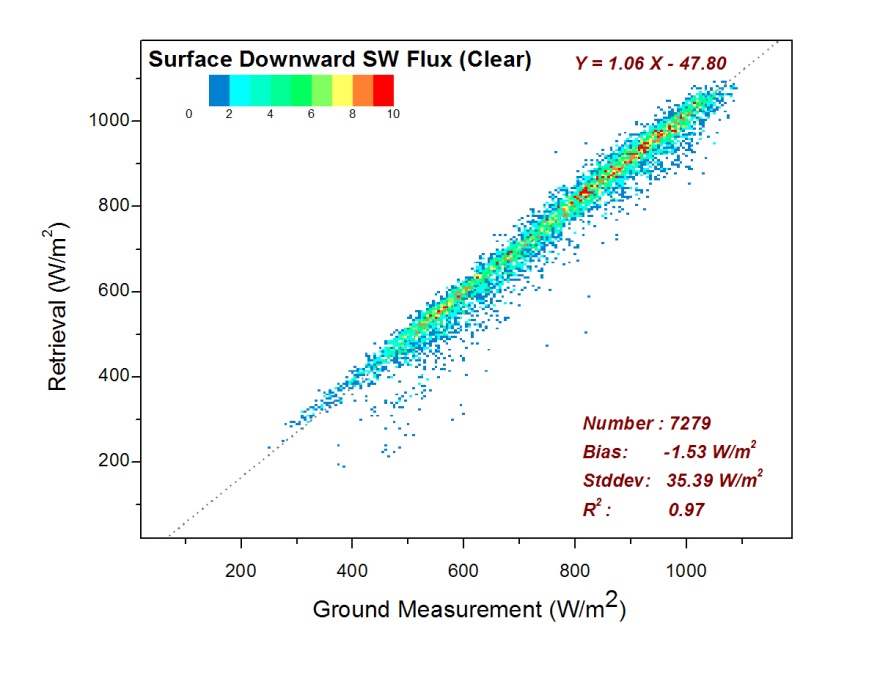 23
VALIDATION – CLEAR SKY
Validation of DIR against ground measurement:
Left:   100% clear sky is identified by satellite
Right: both satellite and ground report 100% clear sky
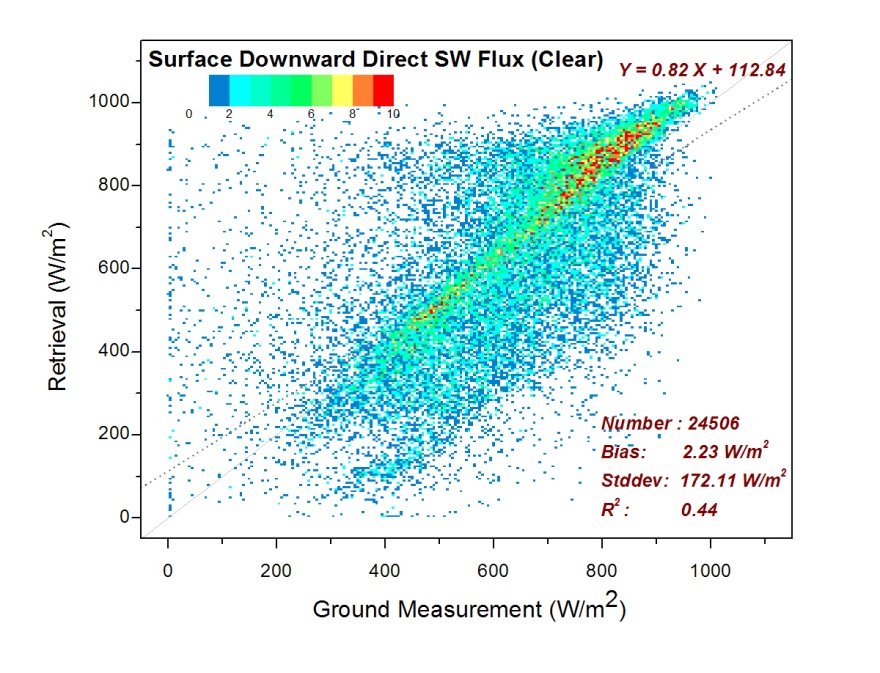 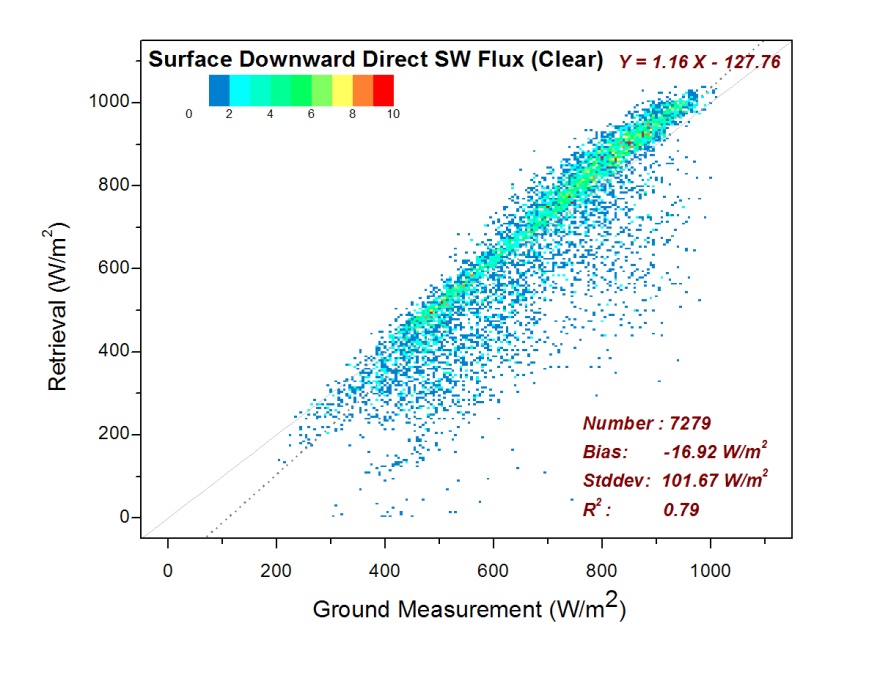 24
SUMMARY AND PLANS
Enhanced and started characterization of 13-year GSIP-CONUS data; will finish evaluation and will make data available over the Internet
Ready to start routine experimental runs of 4-km SE parameters (GHI and DNI) from GSIP-v2; will evaluate, and pursue transition to operations
Characterized performance of GOES-R ABI algorithm for SE applications:
good DSR (=GHI) retrievals – PV systems can use data
large errors of DIR (=DNI*cos(SZA)) – need to improve for CSP systems
Note: satellite data may not be actually this bad – need to design a better way to compare with ground data
25